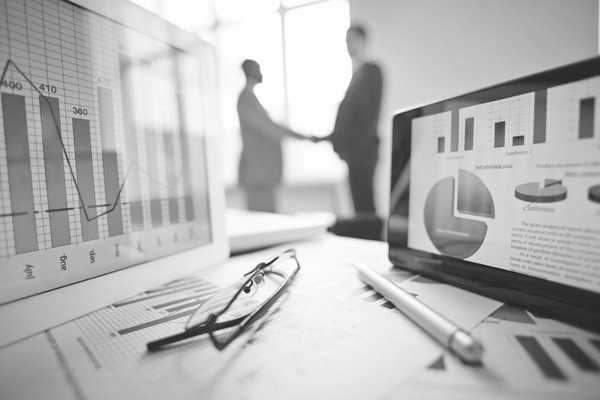 Getting Your First Four Hires Wrong
Creates most of your problems:
Too busy
Work bouncing back to your desk 
Poor processes
Too many errors
Poor use of technology
Remedial “chats” with poor performers
Managing people out
Constantly recruiting 
No time for marketing
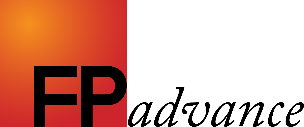 Administrator
Paraplanner
You
Administrator
Paraplanner
You
Experienced and brilliant
Administrator
Paraplanner
You
Practice Manager